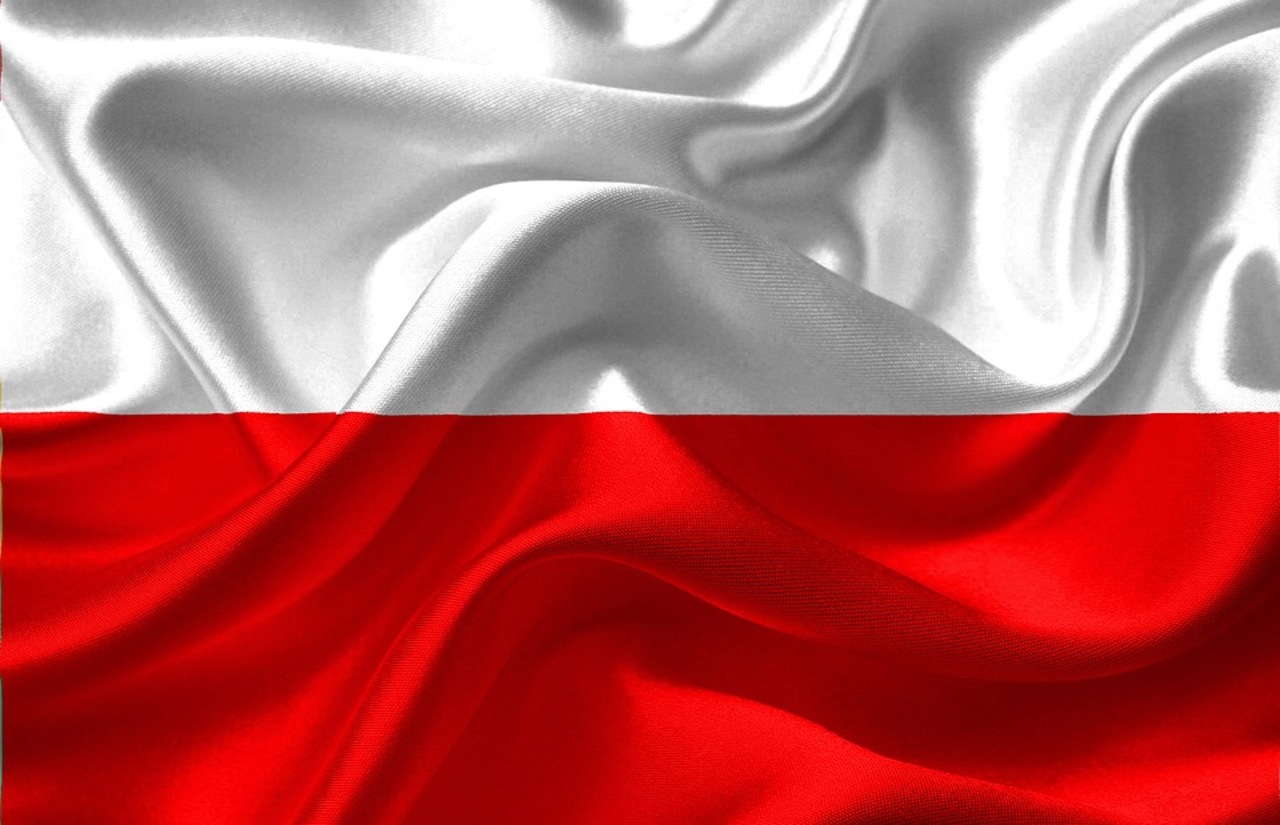 Pułkownik
 Leopold Lis-Kula
Leopold Kula ps. „Lis” urodził się 
11 listopada 1896 r.  w Kosinie koło Łańcuta.  
 Uczęszczał do szkoły w rodzinnej Kosinie.
 Kiedy dzieci podrosły, Kulowie przenieśli się z Kosiny do Rzeszowa, gdzie łatwiej było uzyskać wykształcenie. 
Zamieszkali  w domu przy ulicy Przybyszowskiej , a później   przy ulicy Towarnickiego .
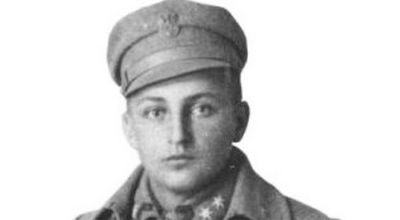 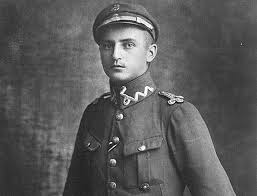 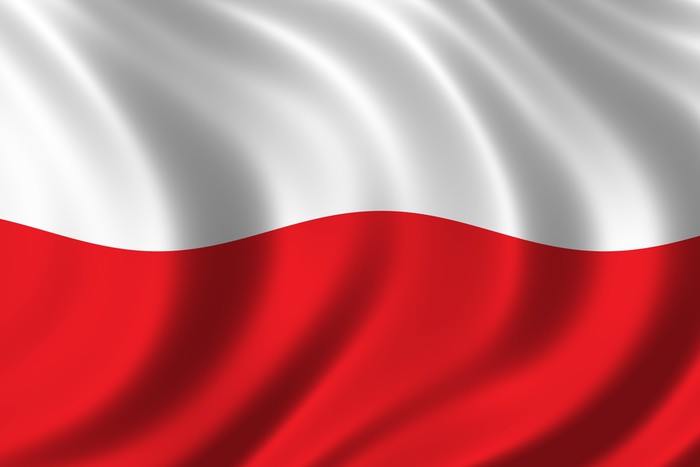 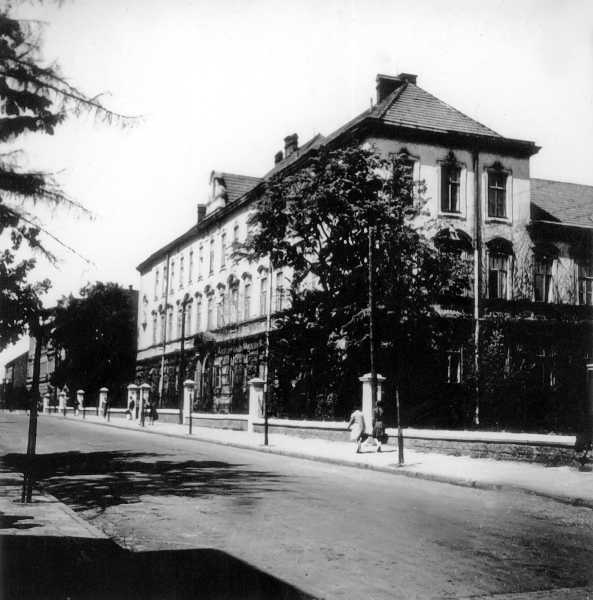 W 1907 r. rozpoczyna naukę w Gimnazjum Państwowym , które teraz jako II LO przy    ul. ks. Jałowego  w Rzeszowie nosi jego imię. 
Był niezłym uczniem,  zwłaszcza historia była dla niego przedmiotem, któremu poświęcał najwięcej czasu . Interesowało go czytanie map oraz ćwiczenia terenowe. 

Ważnym etapem w jego życiu Leopolda była przynależność  do skautingu.
 Od 1910r. działał  w  siedmioosobowym patrolu "Lisów".
Ich pasją były wyprawy w teren, marsze         z mapą i kompasem, biwaki. 
Były to przygotowania do przyszłej, nieuniknionej zbrojnej walki o wolność.
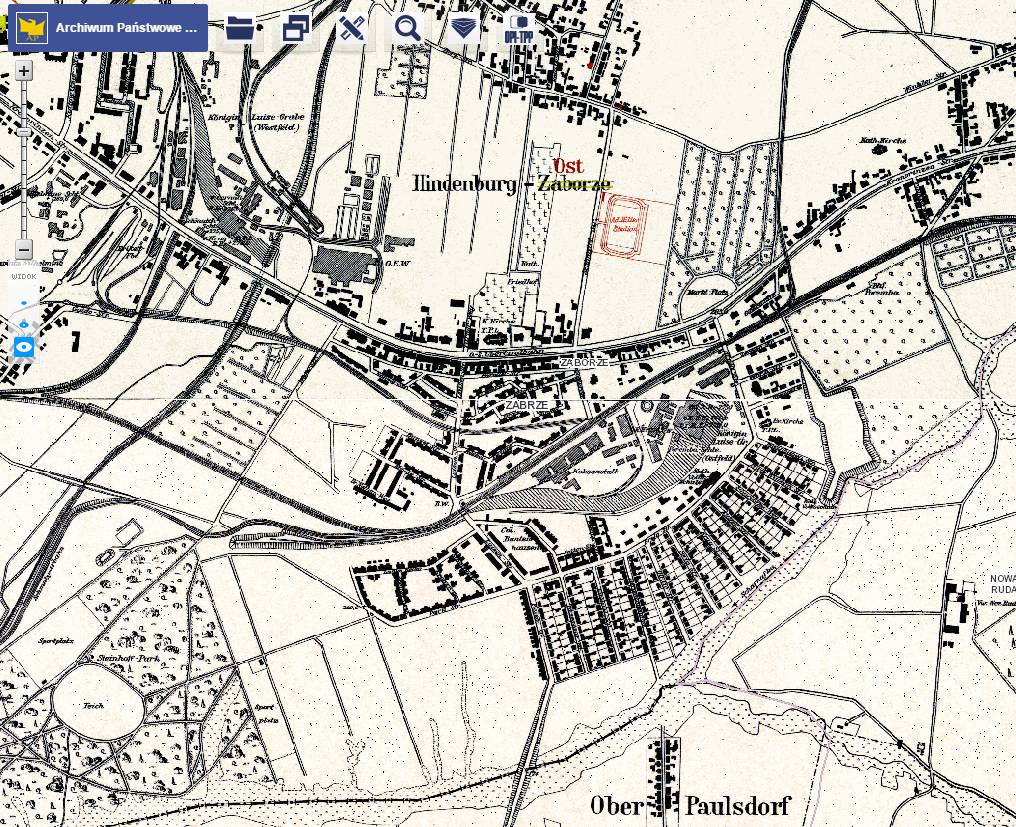 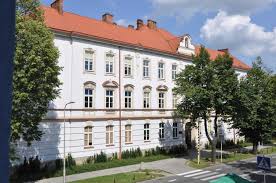 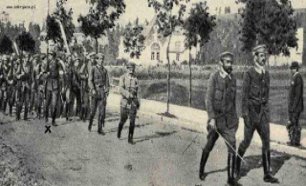 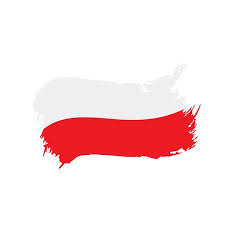 W październiku 1912 roku Leopold jako jeden z pierwszych wstępuje do organizującego się   w Rzeszowie Związku Strzeleckiego, organizacji będącej początkiem Legionów . 
Przyjmuje pseudonim „Lis”
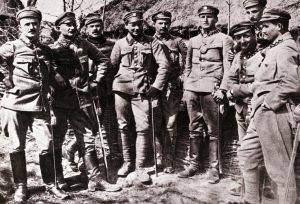 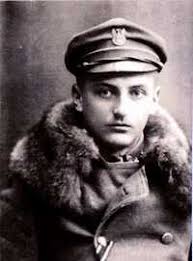 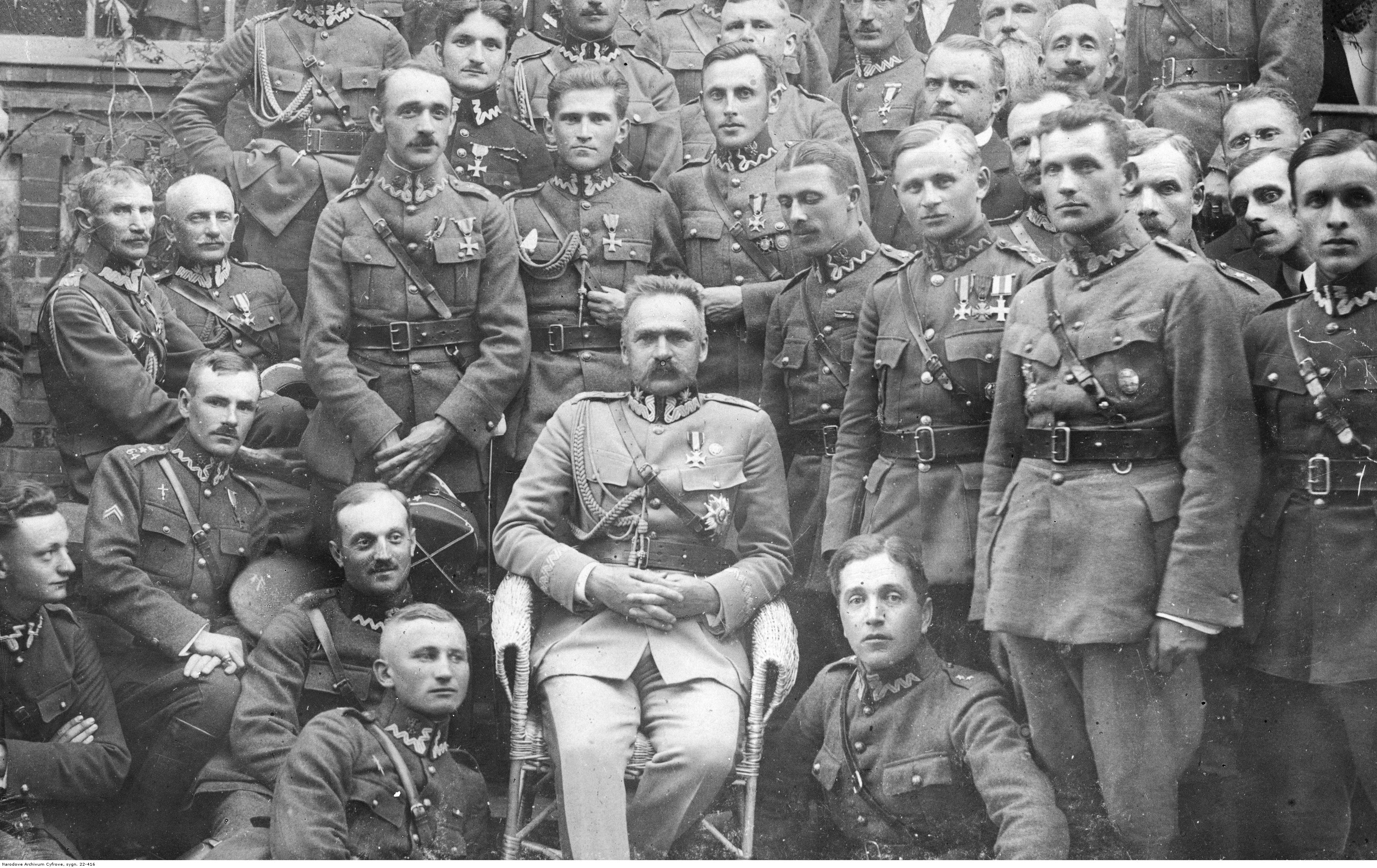 Tam zwrócił na niego uwagę Józef Piłsudski , który jako komendant konspiracyjnego Związku Strzeleckiego wizytował tajne manewry w okolicach Jasła. 
 Spodobał mu się młody strzelec         
z Rzeszowa, który dowodząc grupą rówieśników wspaniale przeprowadził manewr oskrzydlający.
 Piłsudski wyróżnił go pochwałą przed frontem strzelców.
 Marszałek nazywał go „swoim kochanym chłopcem”.
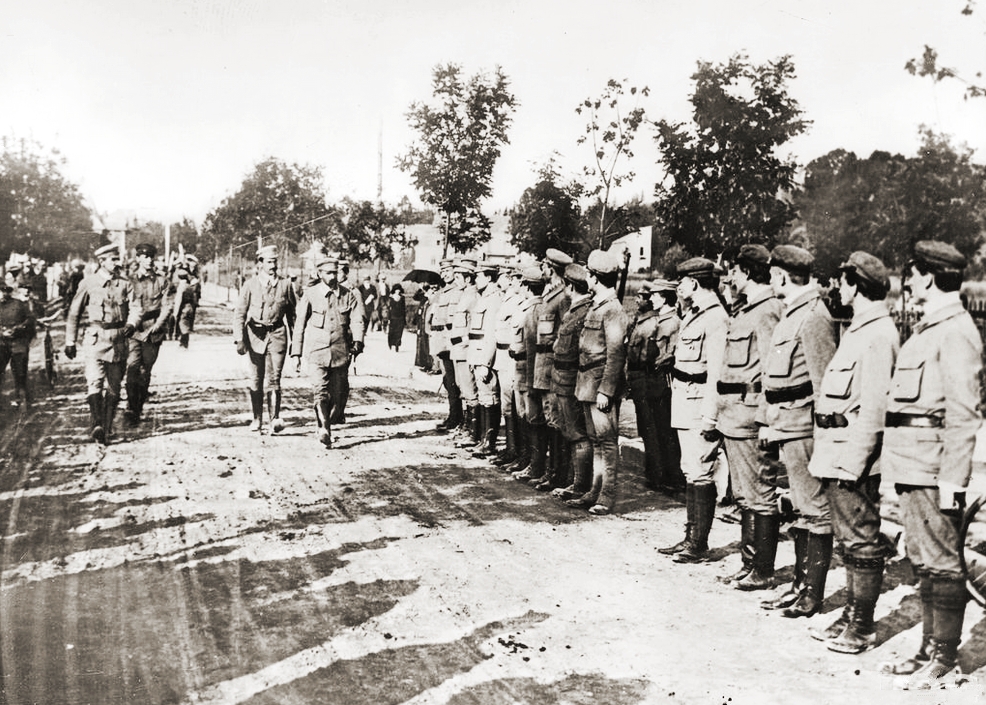 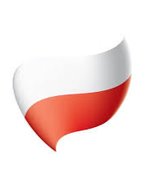 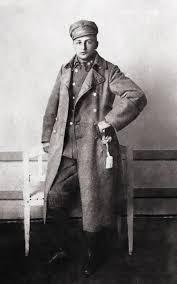 To właśnie sprawiło, że wysłano   Lisa-Kulę na tajny kurs oficerski do Zakopanego, który ukończył z wyróżnieniem i otrzymał stopień oficera strzeleckiego.
W roku 1913 komendant Związku Strzeleckiego w Rzeszowie Rudolf Wilk, zaproponował jego kandydaturę na swojego zastępcę .
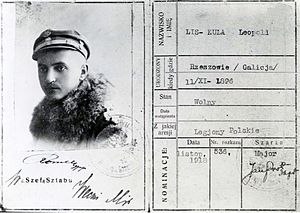 Wybuch I wojny światowej, był wyczekaną przez niego chwilą do podjęcia walki  o  niepodległość ojczyzny. 
W 1914 r. wstępuje do Legionów Polskich, dowodząc kolejno plutonem, kompanią              i batalionem w I Brygadzie.
 18-letni Leopold wyróżnił się  w pierwszych walkach pod Kielcami, gdzie dowodził           2 kompanią V batalionu Legionów.          
9 października zostaje podporucznikiem. 
Walczy m.in. pod  Krzywopłotami, Łowczówkiem, Jastkowem, Kamionką, Kostiuchnówką i Kuklą.
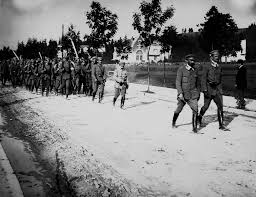 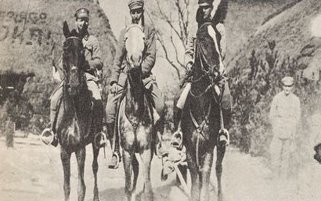 W grudniu 1916 r. awansuje na kapitana                 i obejmuje dowództwo batalionu. 
 W roku 1917 odmówiwszy złożenia przysięgi wierności władzom austriackim zostaje internowany. 
Po internowaniu Piłsudskiego i rozwiązaniu Legionów, zostaje zdegradowany do stopnia sierżanta i wcielony do armii austriackiej. 
Walczy na froncie włoskim ,gdzie zostaje ciężko ranny w bitwie pod Cordellazzo.
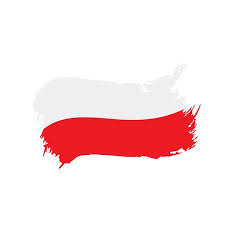 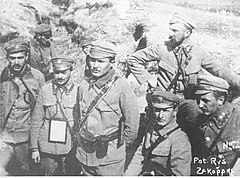 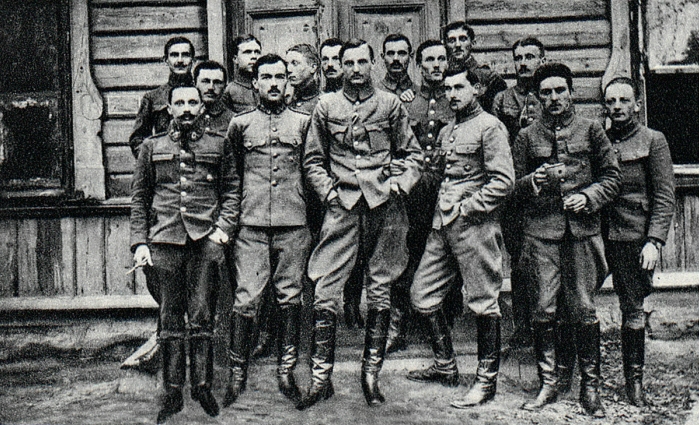 Po powrocie do Polski na początku 1918 r. zaczyna działalność w Polskiej Organizacji Wojskowej.
Buduje struktury organizacji oraz prowadzi walkę dywersyjną. 
W grudniu 1918 r. awansuje na majora oraz bierze udział w odsieczy zajętego przez Ukraińców Lwowa. 
Z siłami ukraińskimi walczy do marca 1919 r.
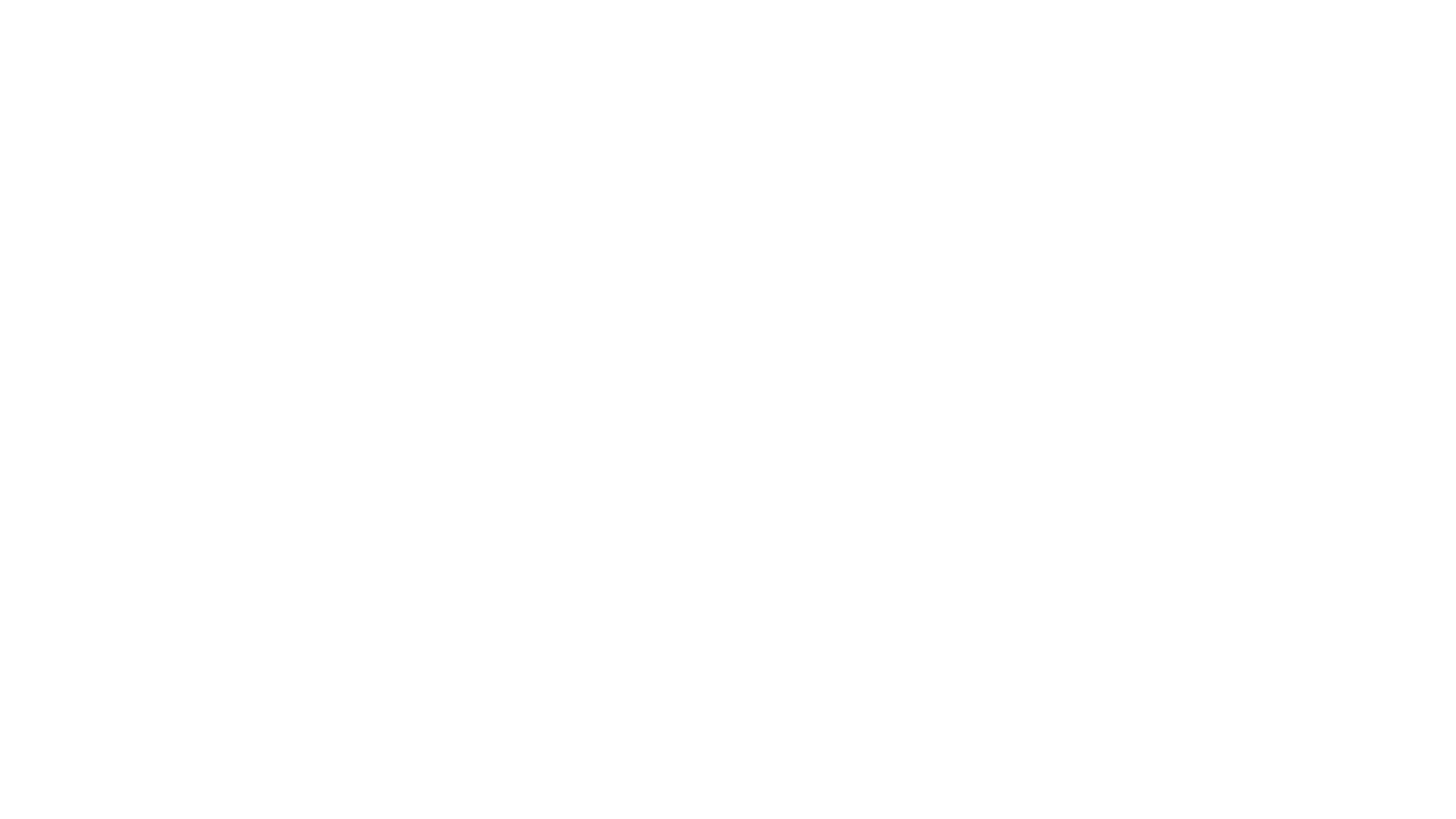 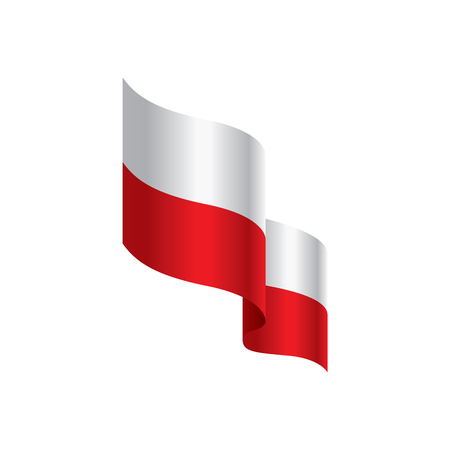 Ostatnią bitwę stoczył w nocy 
 z 6 na 7 marca 1919 roku.
Dowodzony przez niego oddział zdobywa Torczyn. 
Już po zakończeniu walk, w czasie inspekcji zajętego miasta ,zostaje ciężko ranny . 
Rana w pachwinę, jaką otrzymał major "Lis", okazała się śmiertelna.
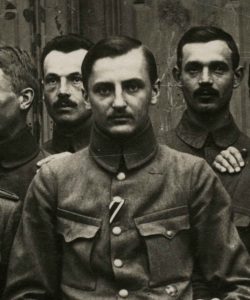 13 marca 1919 r. rozpoczęły się     w Warszawie uroczystości pogrzebowe.
 Na trumnie awansowanego pośmiertnie do stopnia pułkownika był wieniec z napisem:
„Memu dzielnemu chłopcu Józef Piłsudski”.
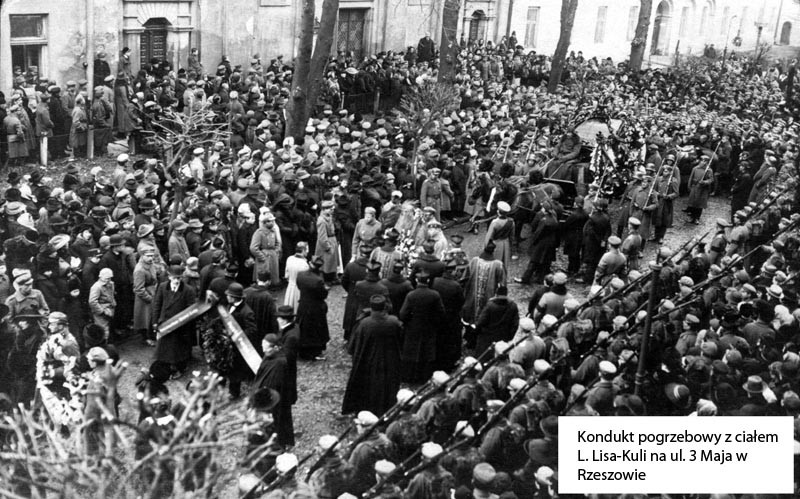 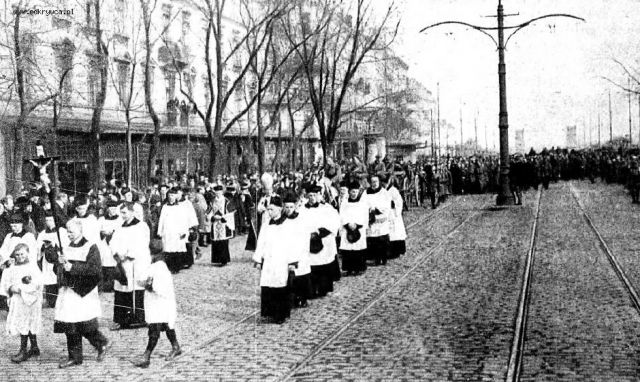 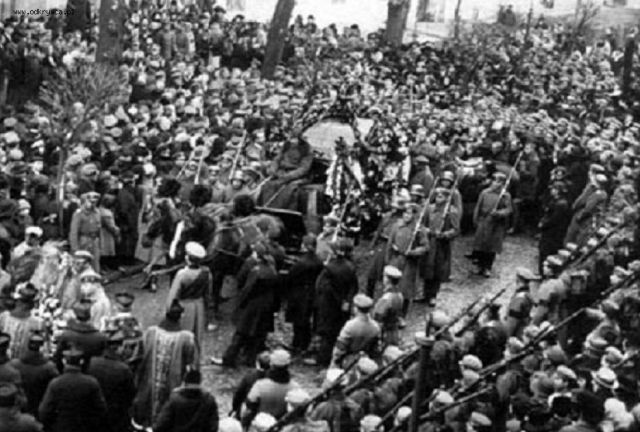 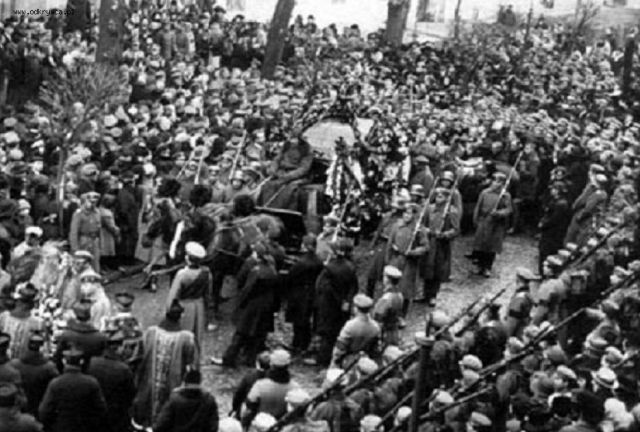 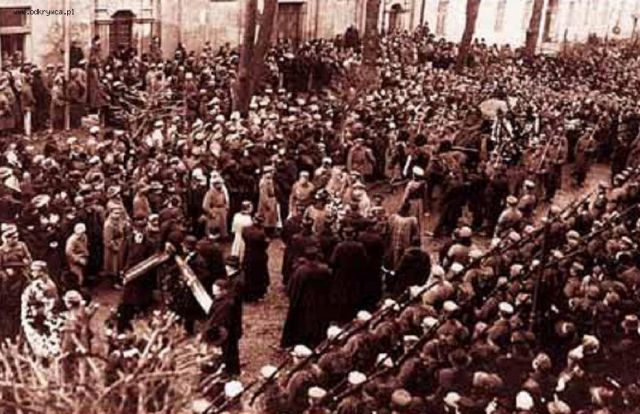 Jeszcze tego samego dnia trumna wyruszyła do Rzeszowa.
 16 marca 1919 r. odbył się jego pogrzeb. 
W rodzinnym mieście żegnały go wielotysięczne tłumy.
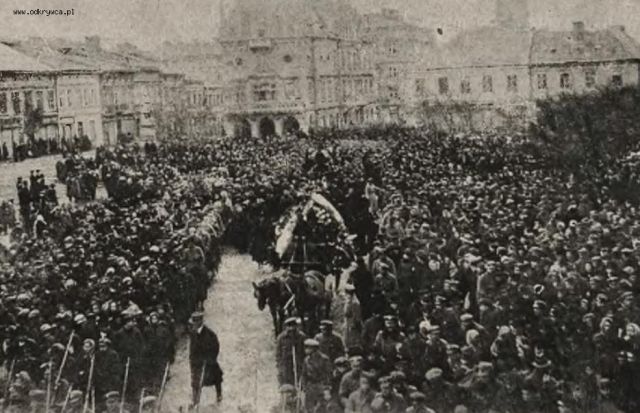 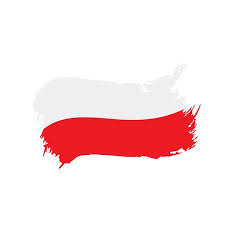 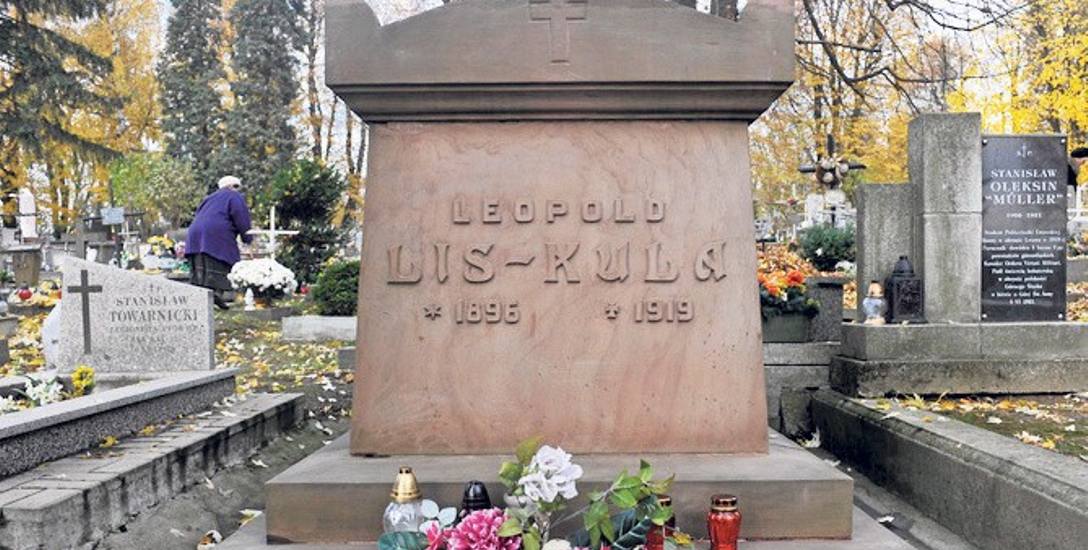 Pułkownik Leopold Lis-Kula został pochowany na cmentarzu na   Pobitnie . 

Odznaczenia 
Krzyż Srebrny Orderu Virtuti Militari - pośmiertnie (1922, za służbę                      w Legionach Polskich)
Krzyż Niepodległości z Mieczami- pośmiertnie (19 grudnia 1930, za pracę  w dziele odzyskania niepodległości)
Order Korony Żelaznej III klasy (Austro-Węgry)
Krzyż Żelazny II klasy (Królestwo Pruskie)
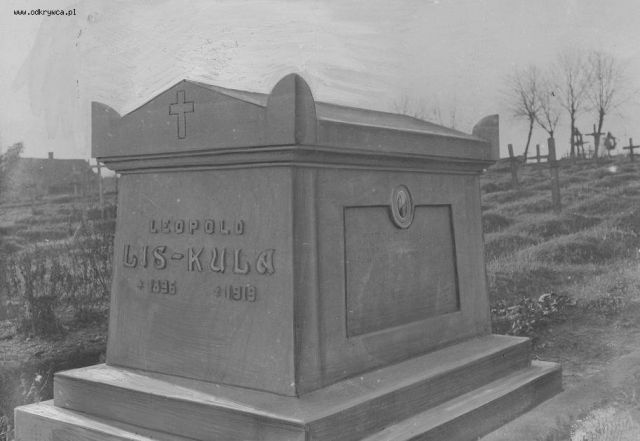 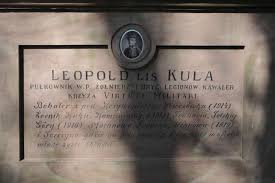 W 1927 r. powstał komitet budowy pomnika,  odsłonięcia pomnika     18 IX 1932 r. dokonał prezydent Ignacy Mościcki. 
W czasie II wojny światowej Rzeszów znalazł się pod okupacją niemiecką.
 W nocy z 10 na 11 IV 1940 r. pomnik został zburzony.
Pomysł odbudowy pomnika zrodził się w 1980r.
 Jednak dopiero 22 listopada 1992r. odbyła się uroczystości odsłonięcia                     i poświęcenia nowego pomnika.
Grób, podobnie jak pomnik        Lisa-Kuli  stał się ponownie miejscem zbiorowej pamięci.
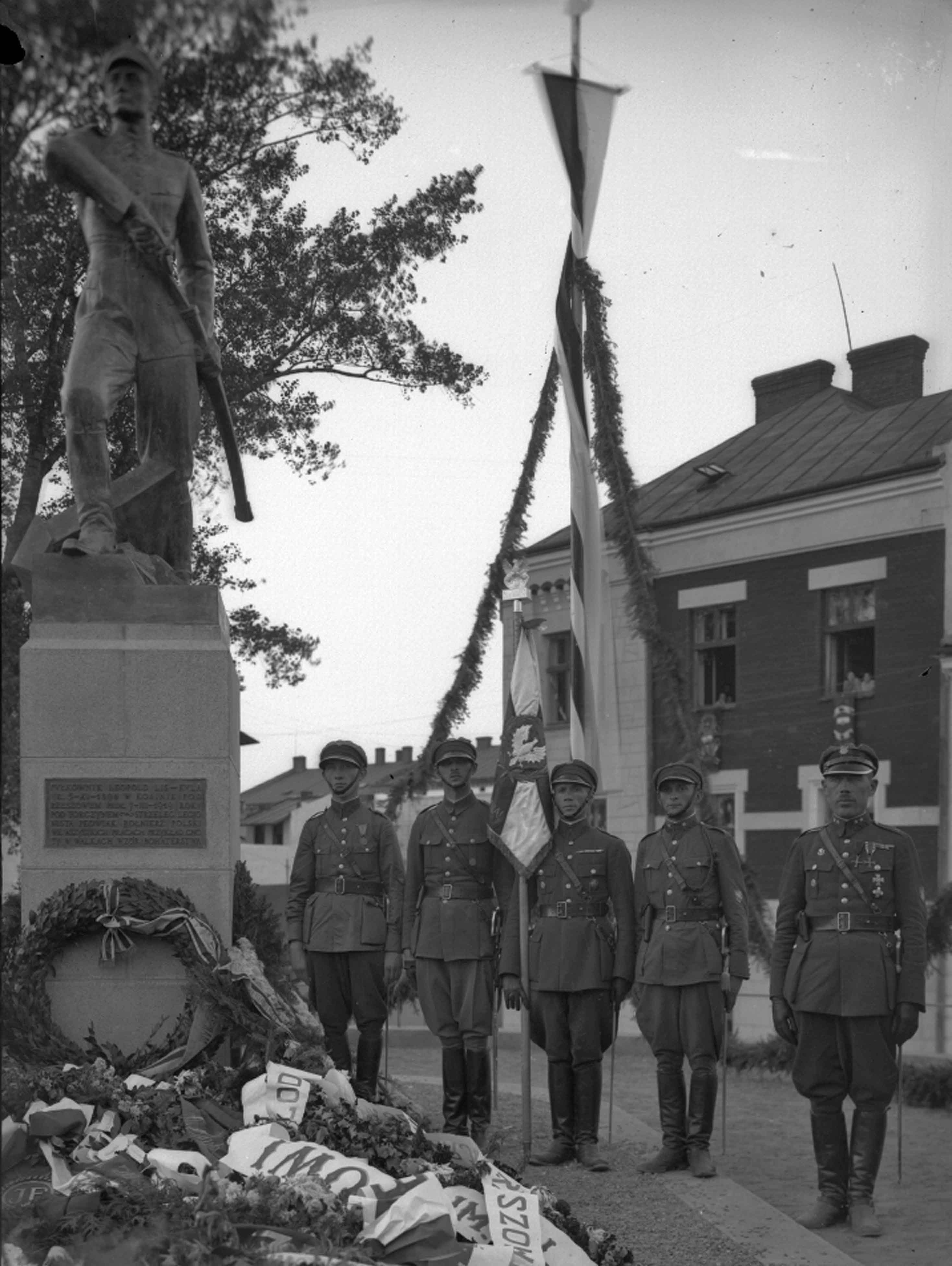 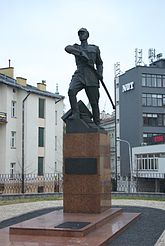 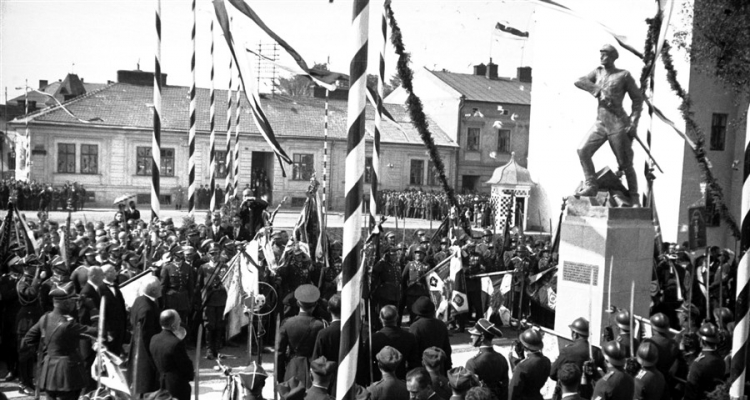 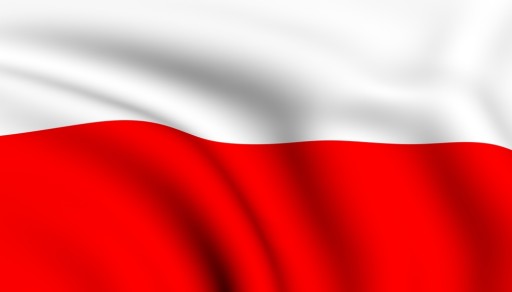 DZIĘKUJĘ 
           ZA 
      UWAGĘ



                            





               

                                                  KONRAD PAZDAN 
                         KL.VII A